Learning How to Study the Bible
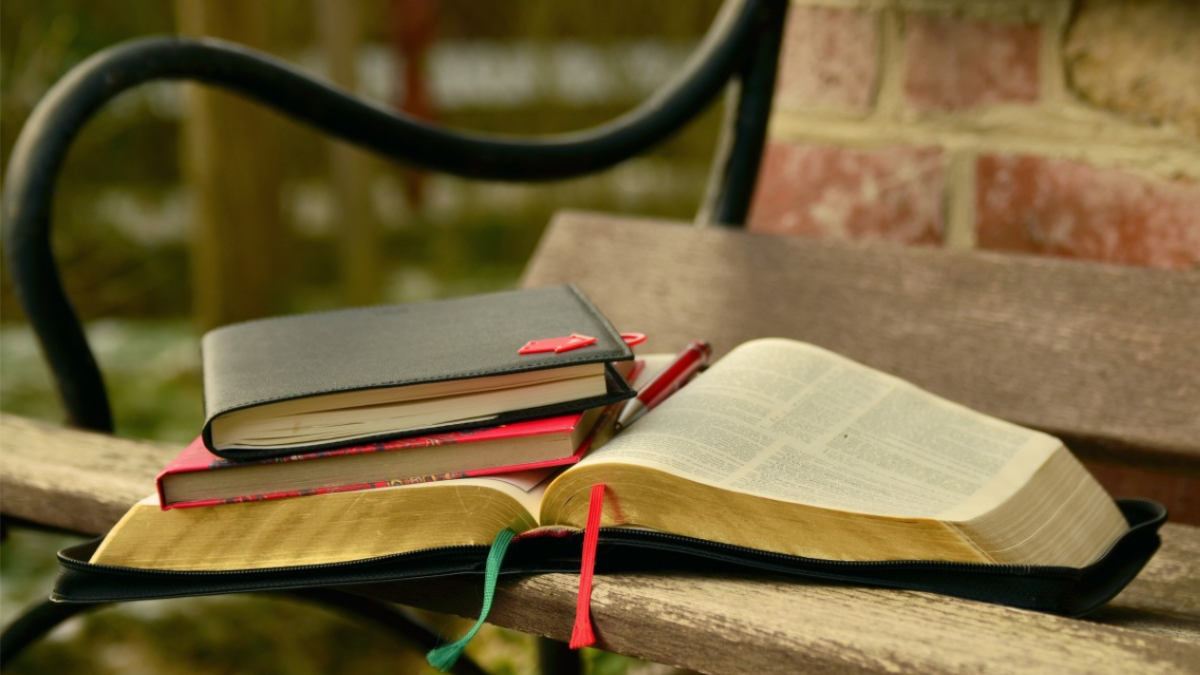 Assignment:  A Sermon Outline
Assignment: Preparing a Sermon
Decide what kind of sermon you desire to prepare
Decide on your specific topic or text
Prepare an introduction
Prepare an outline with 3 major points (or more)
If so desire, flesh out the outline with minor points
Remember application
Prepare a conclusion
[Speaker Notes: Assignment (Preparing a Class)
Decide what kind of sermon you desire to prepare (Textual, Topical, Doctrinal)
Decide on your specific topic or text.
Prepare an introduction (Tell them what you are going to tell them)
Prepare an outline with three major points (with scripture to illustrate or establish the points)
If you wish, you can have two or three minor points, nested under each major point, to further flesh out what you are seeking to share with your hearers.
Remember, application is important.  For example, if you have a major point of truth, some of the minor points under the major point could deal with how it impacts us as Christians, and what our obligations of blessings might be.
Prepare a conclusion:  Tell them what you told them.  (Again, application of the truths is good for here, and often will help with the delivering of an invitation as the lesson concludes).]
Josh Cox:  Sermon (Topical? Or Textual?)
Title:  Called, Chosen, Faithful
Introductory Text: Revelation 17:12-14

“The ten horns which you saw are ten kings who have received no kingdom as yet, but they receive authority for one hour as kings with the beast. 13 These are of one mind, and they will give their power and authority to the beast. 14 These will make war with the Lamb, and the Lamb will overcome them, for He is Lord of lords and King of kings; and those who are with Him are called, chosen, and faithful.” (Revelation 17:12-14)
[Speaker Notes: Title:  Called, Chosen, Faithful
Question:  Looking at the outline, would you call this a textual or topical lesson?

Introductory Text: Revelation 17:12-14
“The ten horns which you saw are ten kings who have received no kingdom as yet, but they receive authority for one hour as kings with the beast. 13 These are of one mind, and they will give their power and authority to the beast. 14 These will make war with the Lamb, and the Lamb will overcome them, for He is Lord of lords and King of kings; and those who are with Him are called, chosen, and faithful.”]
Josh Cox: Sermon Outline
Three Major Points with Scripture 

Called (2 Peter 3:9; John 3:16;                           1 Peter 2:9-25; Ephesians 4:1-3)
Chosen (Ephesians 1:3-5, 11-12;             Romans 8:28-30)
Faithful (James 2:14-20; Hebrews 3:14-19)
[Speaker Notes: Three Major Points with Scripture

Called (2 Peter 3:9; John 3:16; 1 Peter 2:9-25; Ephesians 4:1-3)
Chosen (Ephesians 1:3-5, 11-12; Romans 8:28-30)
Faithful (James 2:14-20; Hebrews 3:14-19)]
Josh Cox:  Sermon Outline
Conclusion
In order to be a part of the Lord’s body and receive the numerous blessings that come with being called, chosen, and faithful, we must first take that first step and put on Christ in baptism. As we can see through the passages we’ve studied today God has reserved a special place for his people. However, it is up to us to answer that call, for if we do not we can never be a part of the chosen and faithful and our soul will be lost.
[Speaker Notes: Conclusion:
In order to be a part of the Lord’s body and receive the numerous blessings that come with being called, chosen, and faithful, we must first take that first step and put on Christ in baptism. As we can see through the passages we’ve studied today God has reserved a special place for his people. However, it is up to us to answer that call, for if we do not we can never be a part of the chosen and faithful and our soul will be lost.]
Ian Tilley:  Sermon (Topical? Or Textual?)
Title:  What Does it Mean to be A Christian

Introduction

To be saved/converted, takes genuine intention
We are saved by grace through faith            (Ephesians 2:8)
But, not by grace through faith ALONE
[Speaker Notes: Title:  What Does it Mean to be A Christian
Introduction
To be saved/converted, takes genuine intention
We are saved by grace through faith (Ephesians 2:8)
But, not by grace through faith ALONE]
Ian Tilley: Sermon Outline
Three Major Points with Scripture 

Becoming a Christian (Rom. 10:14-15; Mk. 16:16; Acts 17:30; Rom. 10:9; Acts 2:37-38; Rev. 2:10)
Being a Christian in the Church (Heb. 10:24-27; 2 Tim. 2:15; Tit. 2:3-5)
Being a Christian in the World (Rom. 12:18-21; Matt. 28:18-20; Eph. 4:15)
[Speaker Notes: Three Major Points with Scripture 
Becoming a Christian (Rom. 10:14-15; Mk. 16:16; Acts 17:30; Rom. 10:9; Acts 2:37-38; Rev. 2:10)
Being a Christian in the Church (Heb. 10:24-27; 2 Tim. 2:15; Tit. 2:3-5)
Being a Christian in the World (Rom. 12:18-21; Matt. 28:18-20; Eph. 4:15)]
Ian Tilley: Sermon Outline
Conclusion

What it means to be a Christian is someone who lives a life that is obedient to God’s word, and we ought to strive to live in a way that others see us as an example of how a Christian ought to conduct themselves.
[Speaker Notes: Conclusion

What it means to be a Christian is someone who lives a life that is obedient to God’s word, and we ought to strive to live in a way that others see us as an example of how a Christian ought to conduct themselves.]
Stan Cox: Sermon (Topical)
Choose topic: 
How to Apply God’s Truth in My Life

Introduction:
Truth has a practical purpose in God’s plan (Hebrews 4:12)
How do I change what the scriptures say into the way that I live?
[Speaker Notes: Choose topic: 
How to Apply God’s Truth in My Life

Introduction:
Truth has a practical purpose in God’s plan (Hebrews 4:12)
How do I change what the scriptures say into the way that I live?]
Stan  Cox: Sermon Outline
Four Major Points with Scripture 

A good heart (Luke 8:15; Mathew 23:25-26)
A Responsive Faith (Hebrews 11:6;            Colossians 3:12-15)
Complete Commitment (Matthew 6:19-24; Romans 12:10-13)
Self-Examination Using God’s Word                      (2 Corinthians 13:5; James 1:22-25)
[Speaker Notes: Four Major Points with Scripture 

A good heart (Luke 8:15; Mathew 23:25-26)
A Responsive Faith (Hebrews 11:6; Colossians 3:12-15)
Complete Commitment (Matthew 6:19-24; Romans 12:10-13)
Self-Examination Using God’s Word (2 Corinthians 13:5; James 1:22-25)]
Stan Cox: Sermon Outline
Conclusion
Without Christ in us, we can do nothing!

“Abide in Me, and I in you. As the branch cannot bear fruit of itself, unless it abides in the vine, neither can you, unless you abide in Me.  I am the vine, you are the branches. He who abides in Me, and I in him, bears much fruit; for without Me you can do nothing.” (John 15:4-5)
[Speaker Notes: Conclusion:
Without Christ in us, we can do nothing!
(John 15:4-5), “Abide in Me, and I in you. As the branch cannot bear fruit of itself, unless it abides in the vine, neither can you, unless you abide in Me.  I am the vine, you are the branches. He who abides in Me, and I in him, bears much fruit; for without Me you can do nothing.”]